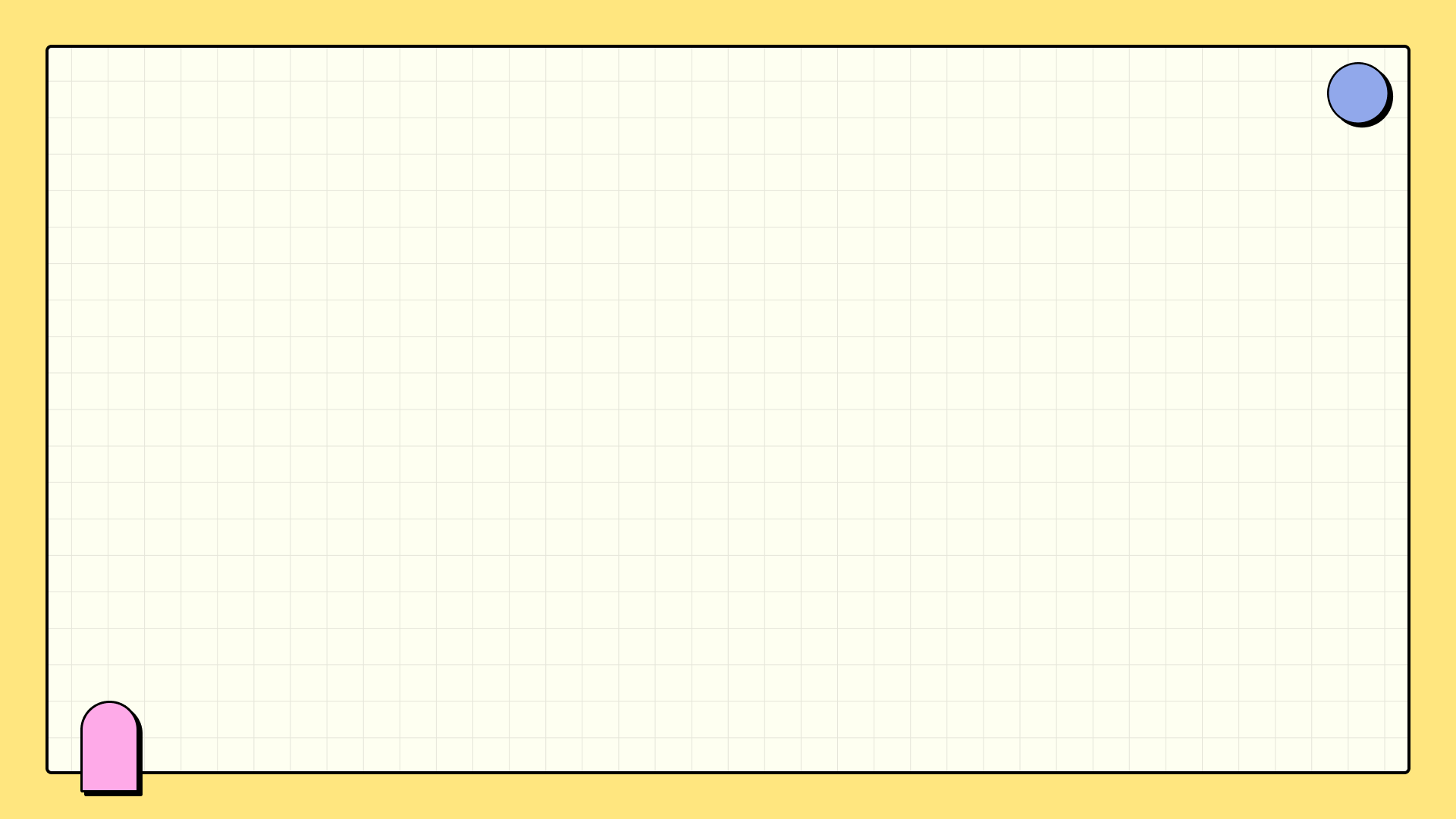 April 2025
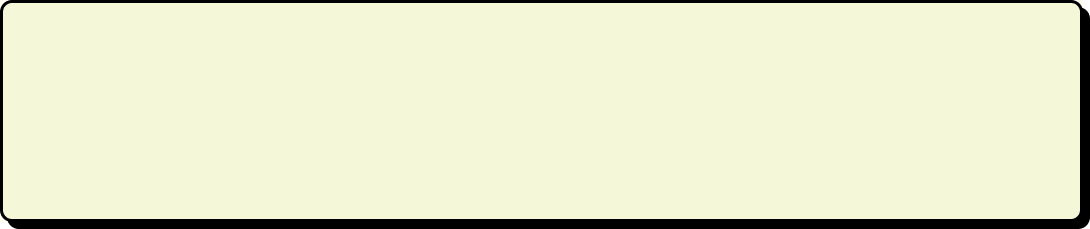 Ace Your College Presentations
Crafting Compelling Content and Delivering with Confidence
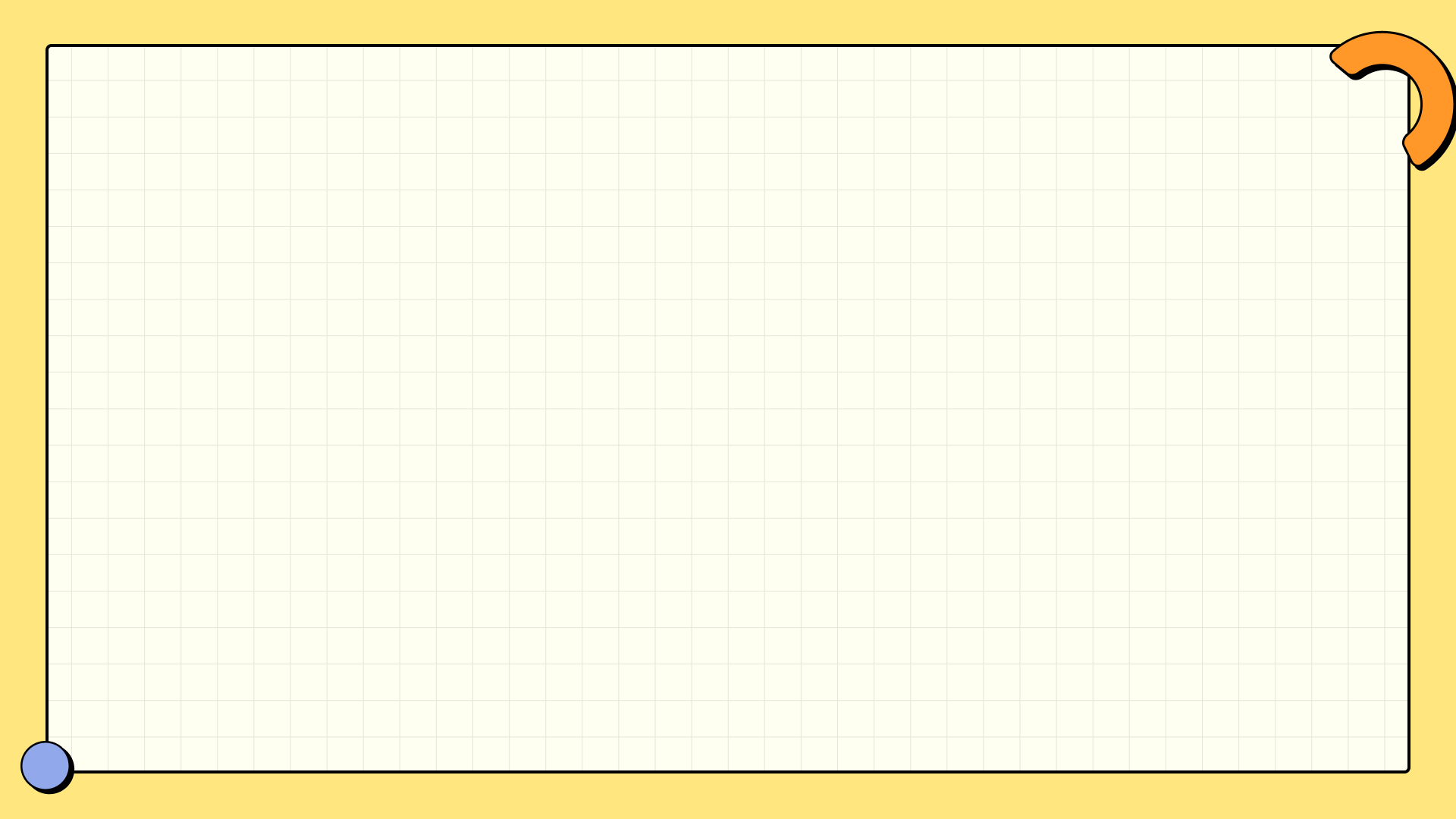 Table of Contents
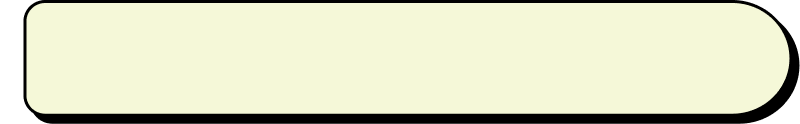 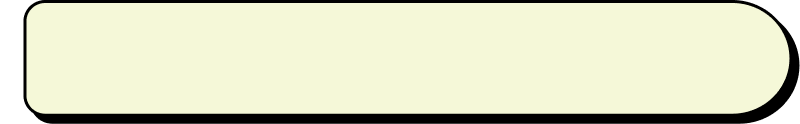 1
Unlock Presentation Mastery
5
Clean & Visual Slides
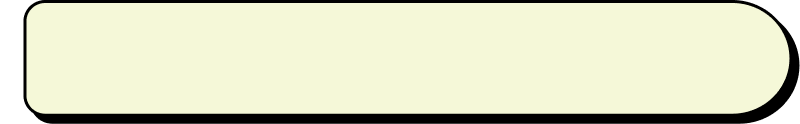 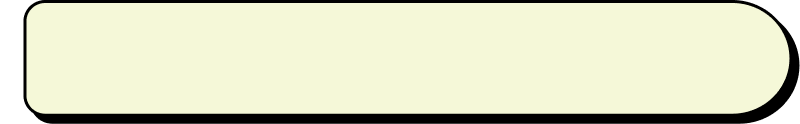 2
Know Your Audience
6
Delivery with Confidence
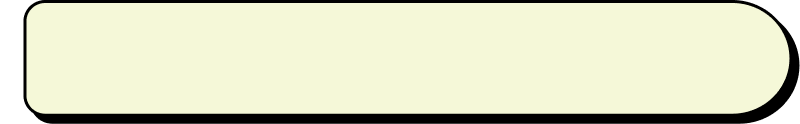 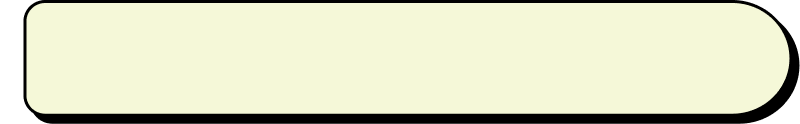 3
Define a Clear Objective
7
Engagement & Interaction
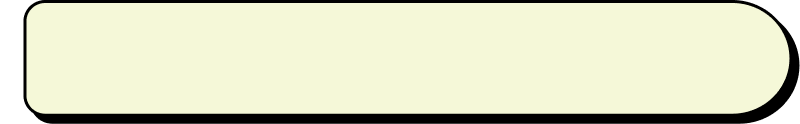 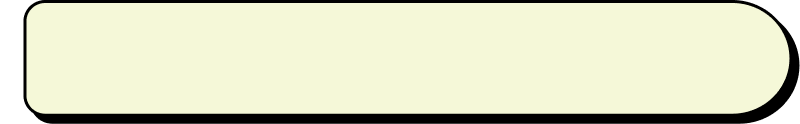 4
Structure for Success
8
Handling Nerves
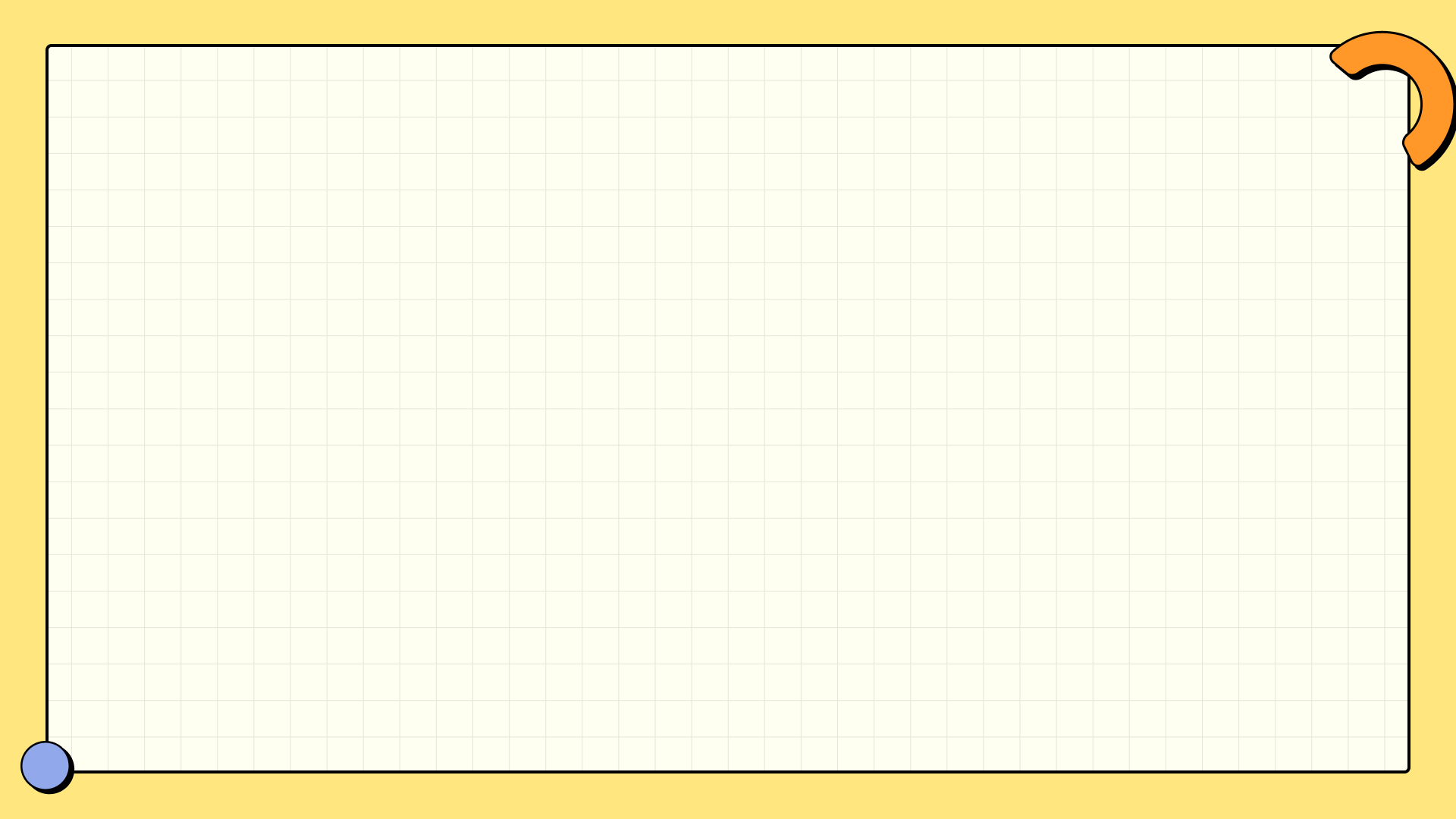 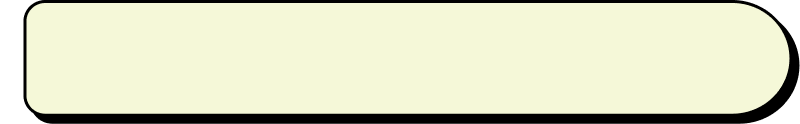 9
Final Touches
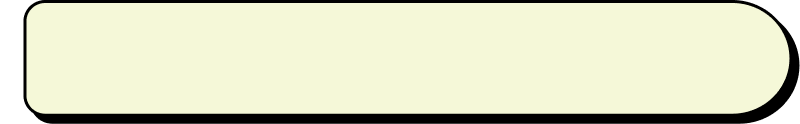 10
Thank You
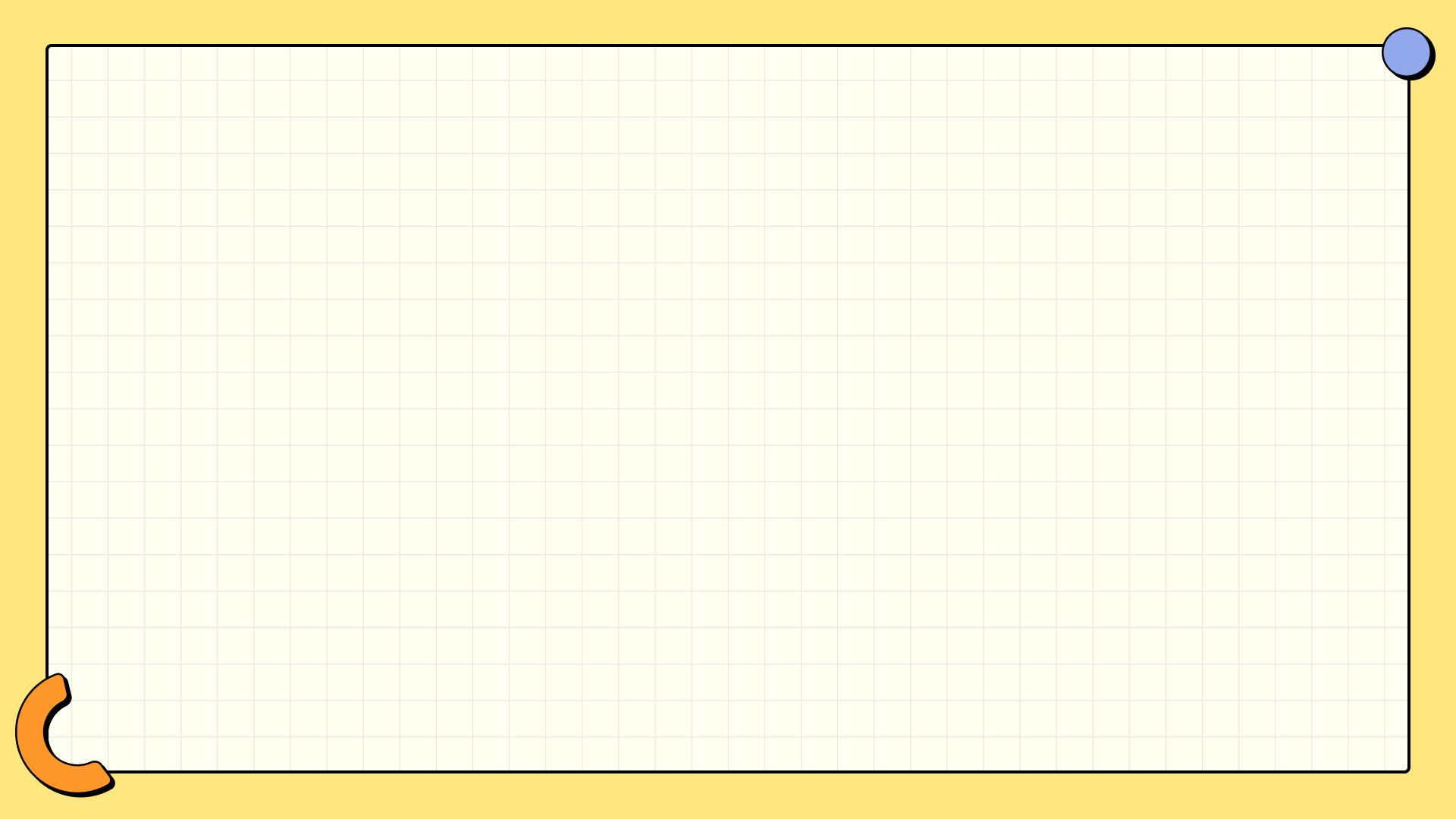 Unlock Presentation Mastery
Knowing your audience and defining clear objectives are the cornerstones of effective presentations. Tailor your content precisely.
Confidence stems from clear speech and natural gestures. Engage your audience with enthusiasm, making it memorable.
Involve your audience with questions and discussions. Manage time efficiently, leaving room for valuable Q&A sessions.
Deep breathing and hydration help manage nerves. Focus on sharing value, not personal judgment; it's about knowledge.
Tech checks, appropriate attire, and impactful conclusions enhance your presentation's professionalism. Prepare everything in advance.
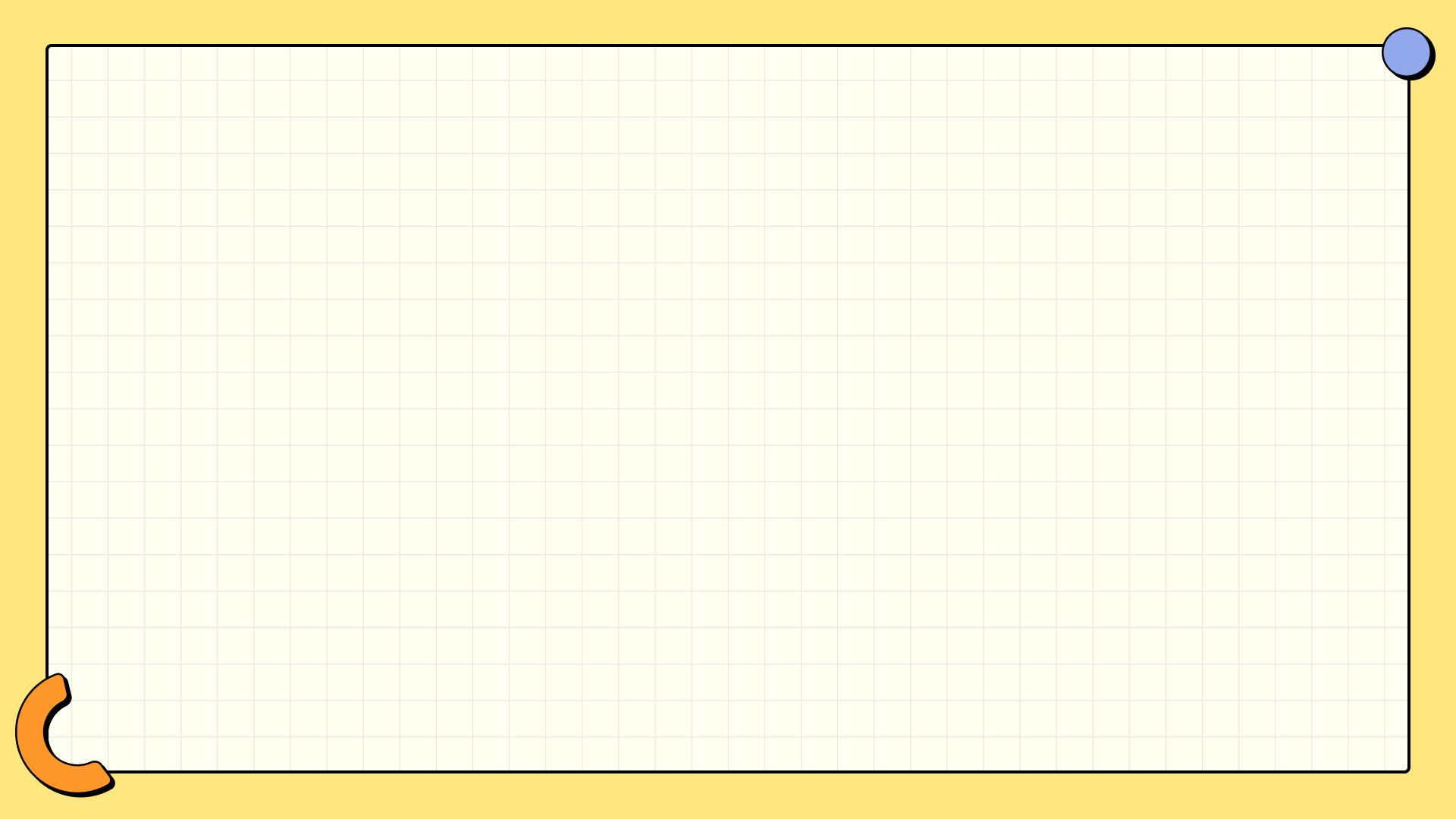 Know Your Audience
Discover what captivates your audience and align your presentation accordingly. Make it relevant and interesting.
Gauge their understanding to avoid jargon or oversimplification. Cater to their understanding.
Meet their needs and deliver valuable insights that exceed their expectations. Think about their mindset.
Illustrate your points with relatable examples that resonate with their experiences. Help them connect.
Engage and solicit input from peers or mentors on the content to adjust effectively. See what works.
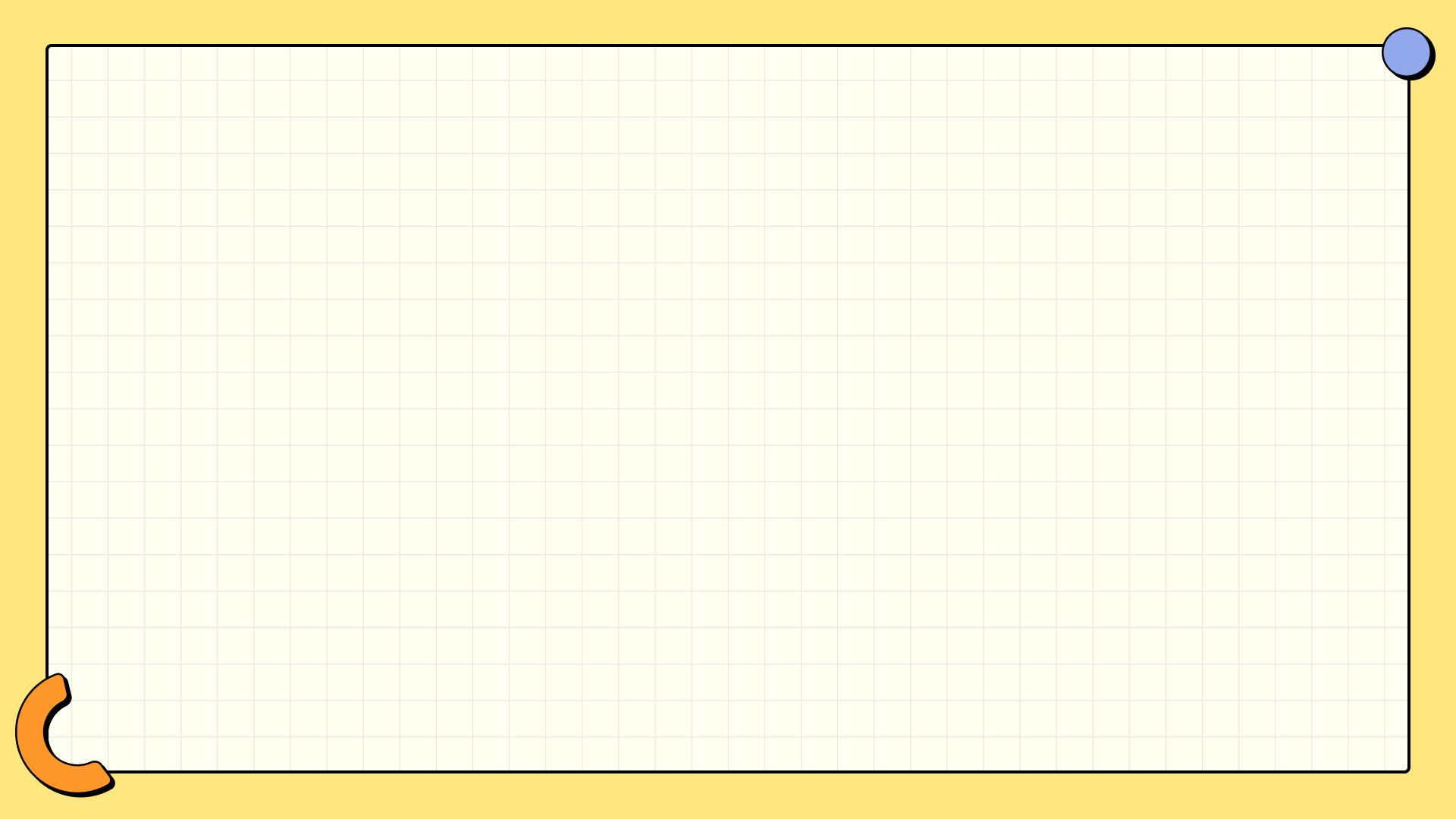 Define a Clear Objective
Focus on a single, memorable message that the audience retains. Make it concise and impactful.
Articulate your goal upfront to guide the audience through your presentation. Define the purpose clearly.
Reinforce your message with data, anecdotes, or examples to build credibility. Make the argument strong.
Encourage the audience to take a specific action after your presentation. Motivate your audience to act.
Refer back to your objective periodically to keep the audience focused and on track. Keep it constant.
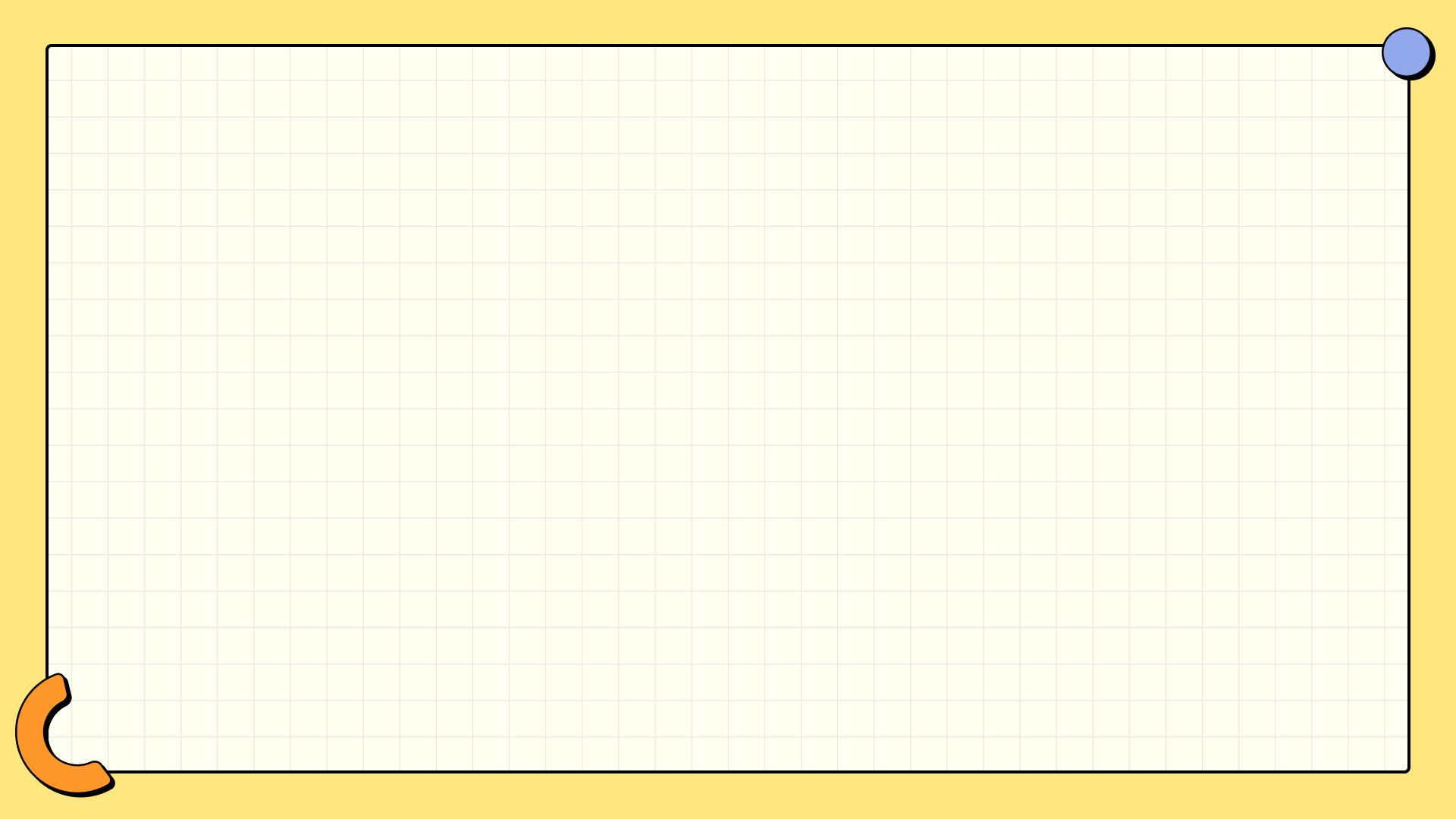 Structure for Success
Start with a captivating story, question, or fact to grab immediate attention. Get everyone invested.
Present key arguments with supporting evidence, data, and visuals for clarity and impact. Convince your audience.
Ensure smooth transitions between topics. Make the information easy to understand and remember.
Summarize the key takeaways from your presentation. Remind the audience of the main topics.
End with a memorable call to action or thought-provoking idea that stays with your audience. Make it stick.
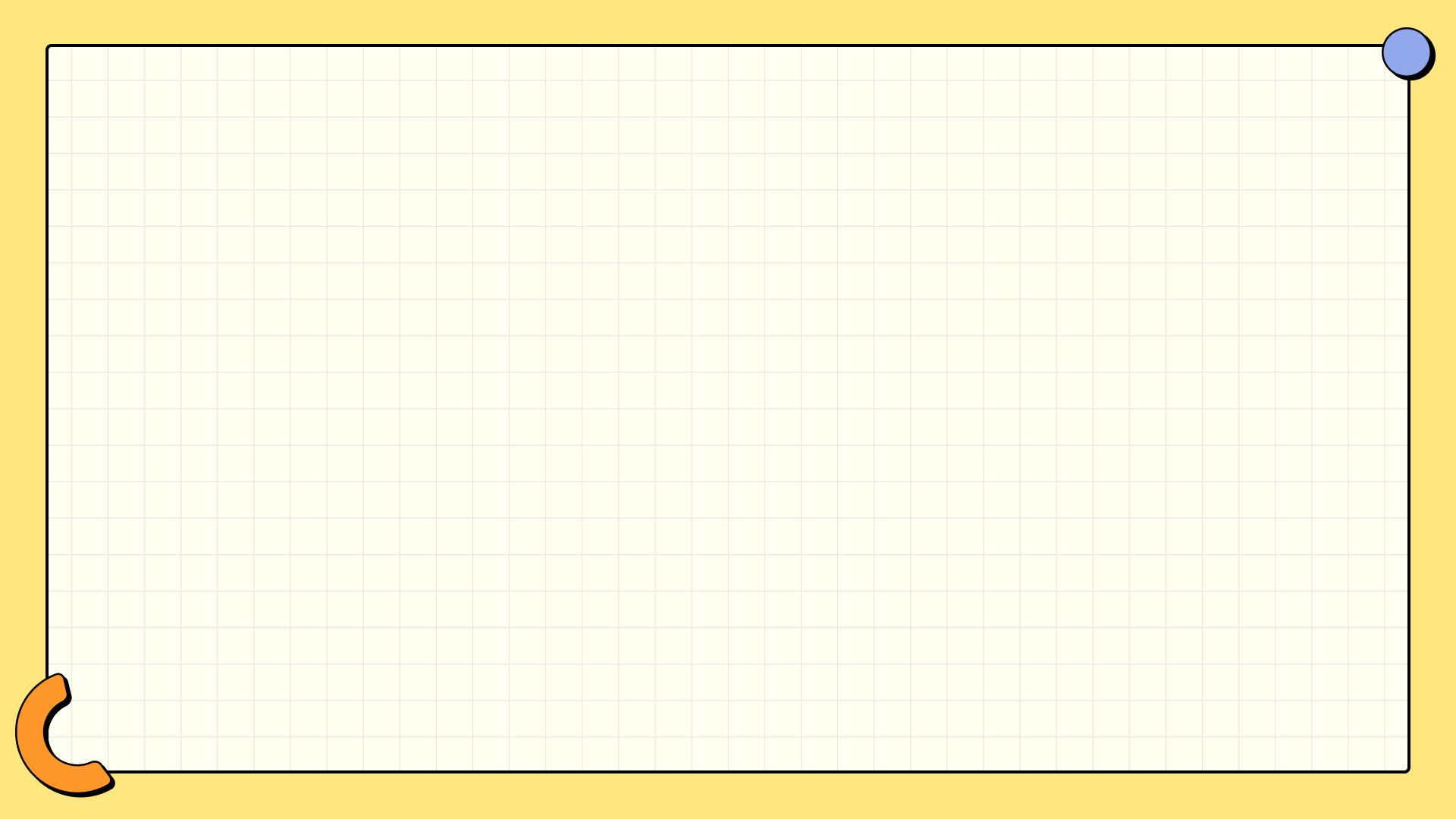 Clean & Visual Slides
Use graphs, images, and icons to convey information quickly and effectively. Illustrate your point.
Keep text concise; focus on keywords and short phrases. Avoid overwhelming your audience with text.
Select colors that enhance readability and visual appeal. Make the presentation easier on the eyes.
Maintain a consistent font and layout across all slides for a professional look. Keep it professional.
Use whitespace to prevent clutter and improve readability. Give the viewer a chance to understand the slides.
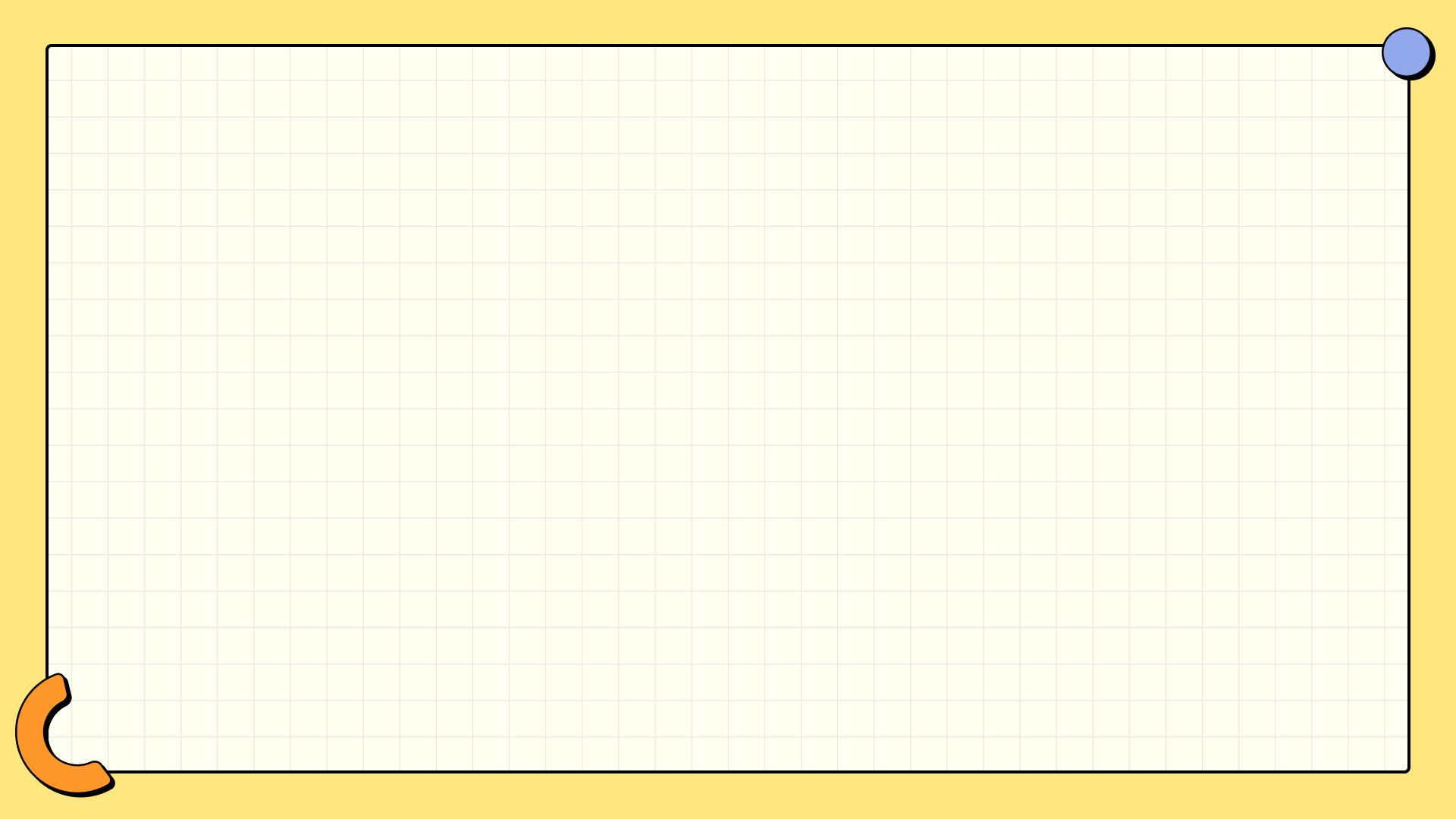 Delivery with Confidence
Enunciate clearly and vary your tone to keep the audience engaged. Speak clearly so that people can hear you.
Avoid rushing; pause for emphasis and allow the audience to process information. Focus on cadence.
Connect with different audience members to build rapport and maintain their attention. Make an impression.
Use gestures to emphasize points and convey enthusiasm, but avoid distracting movements. Look relaxed.
Show your passion for the topic to make your presentation more memorable. Show your passion.
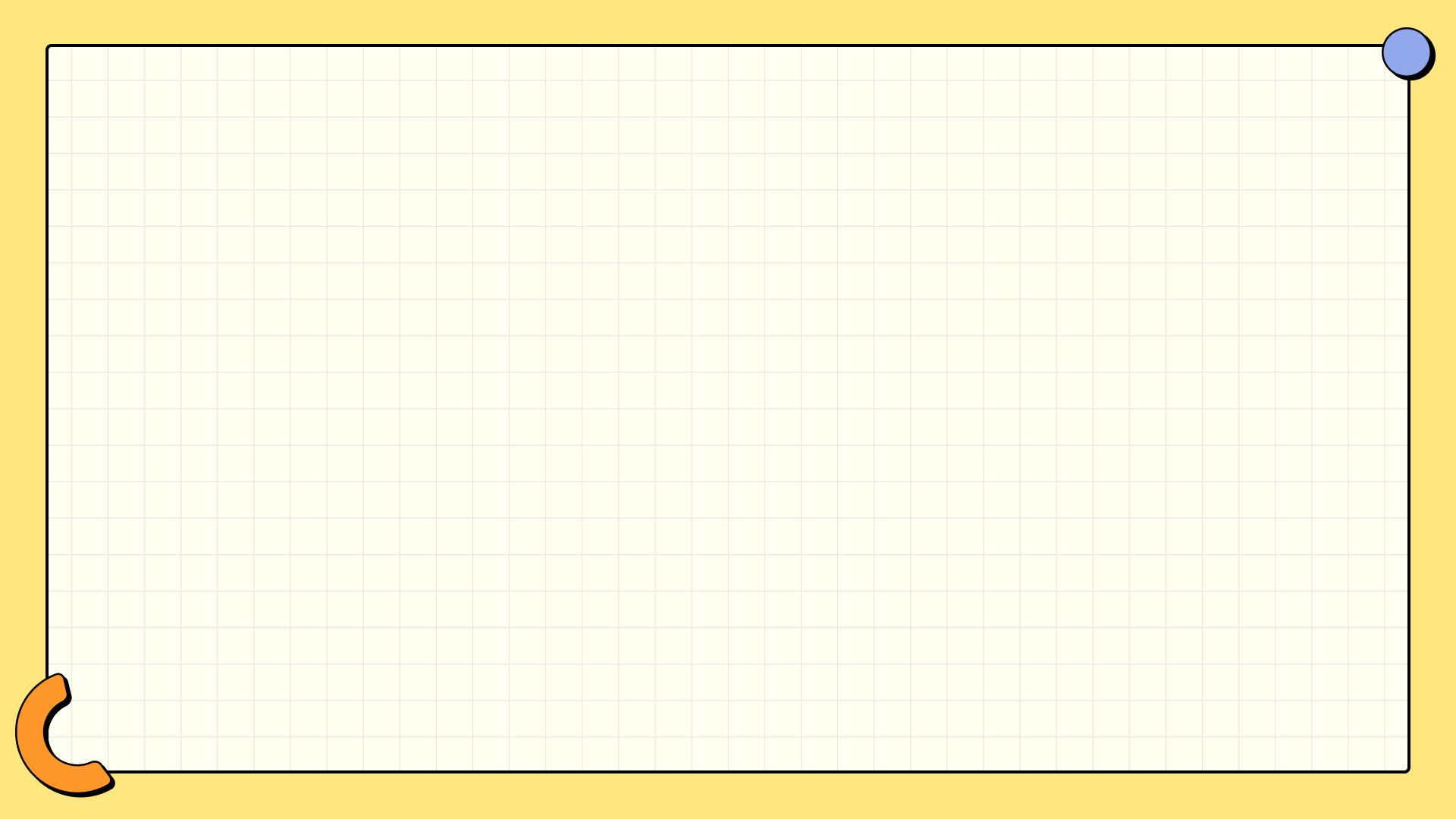 Engagement & Interaction
Pose thought-provoking questions to stimulate thinking and discussion among the audience. Make them curious.
Use polls, discussions, or real-life examples to involve the audience actively. Make them a part of the presentation.
Real life examples will create the most unique engagement with the audience. Use real life stories.
A well designed poll may be just what the audience needs to engage. Design thoughtful polls.
Keep a clear head to make sure there is enough time for Q&A. Time management is the key.
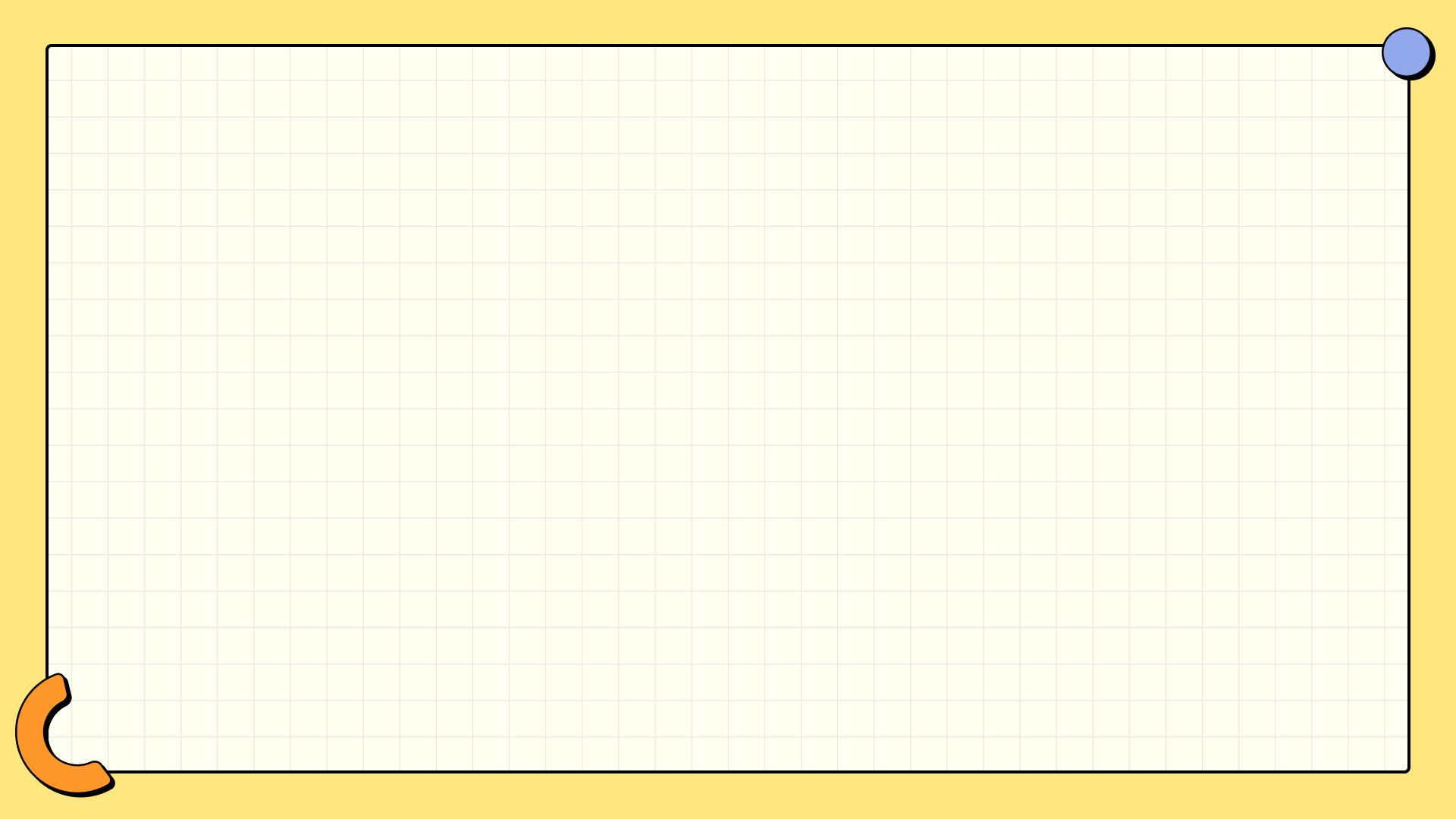 Handling Nerves
Practice deep, calming breaths to center yourself before speaking. Control your fight or flight.
Drink water to prevent dry mouth and maintain vocal clarity. Help your throat stay moist.
Refer to brief notes, if needed, to stay on track without reading a script. Make quick and memorable notes.
Concentrate on sharing your knowledge rather than fearing judgment. Help your mindset before presenting.
Make sure you are in the moment and being mindful of the presentation. Always be ready to go!
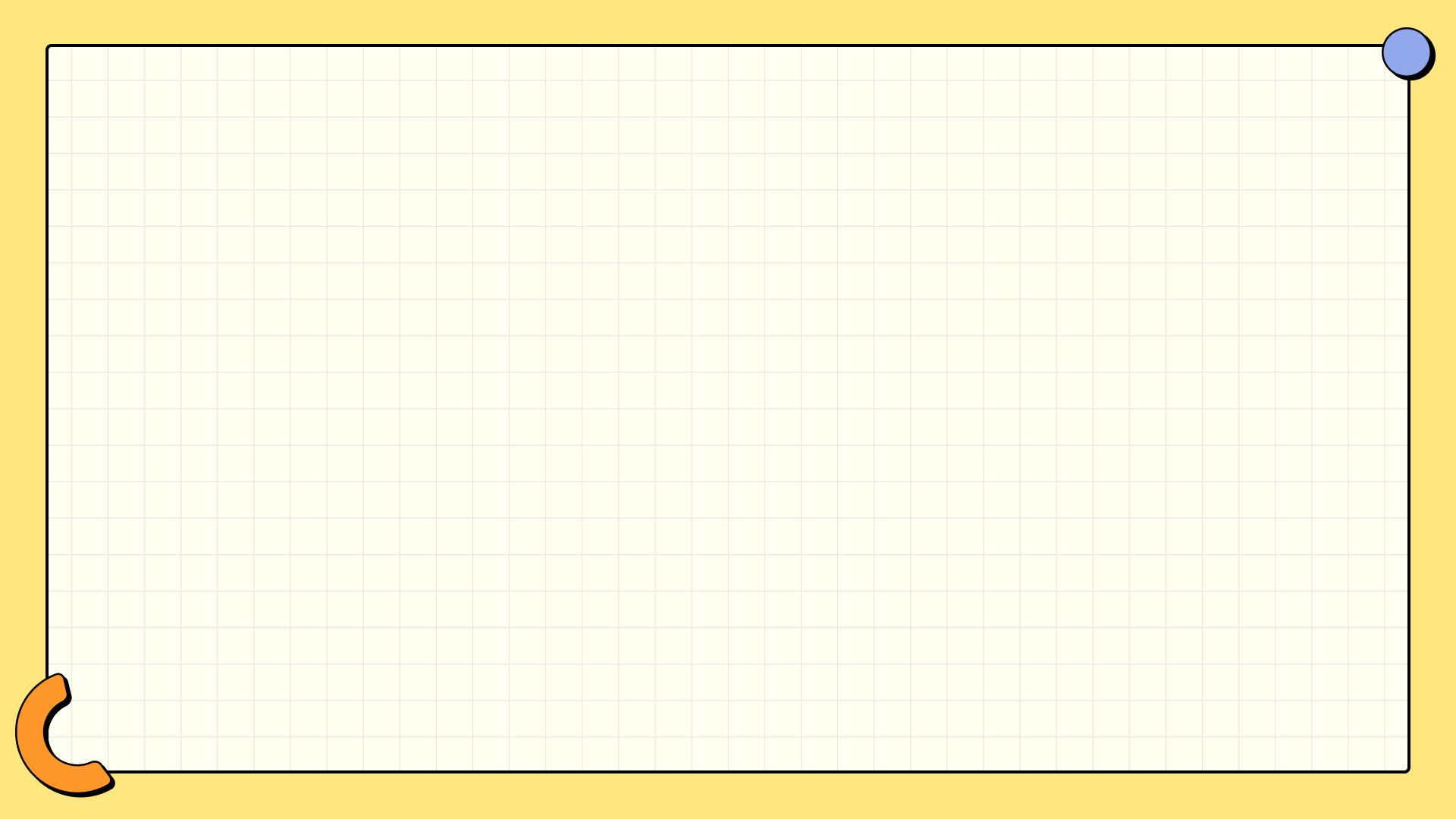 Final Touches
Verify that your microphone, slides, and clicker are working correctly before the presentation. Verify everything works.
Choose clothing that matches the formality of the event to convey respect and professionalism. Make a good impression.
Use a relevant quote to connect and make the presentation unique. Quote an inspirational person or event.
Leave the audience with a memorable quote, call to action, or a thought-provoking idea. The most memorable moment.
Make sure your slides are properly formatted and there are no issues. Verify everything is good to go.
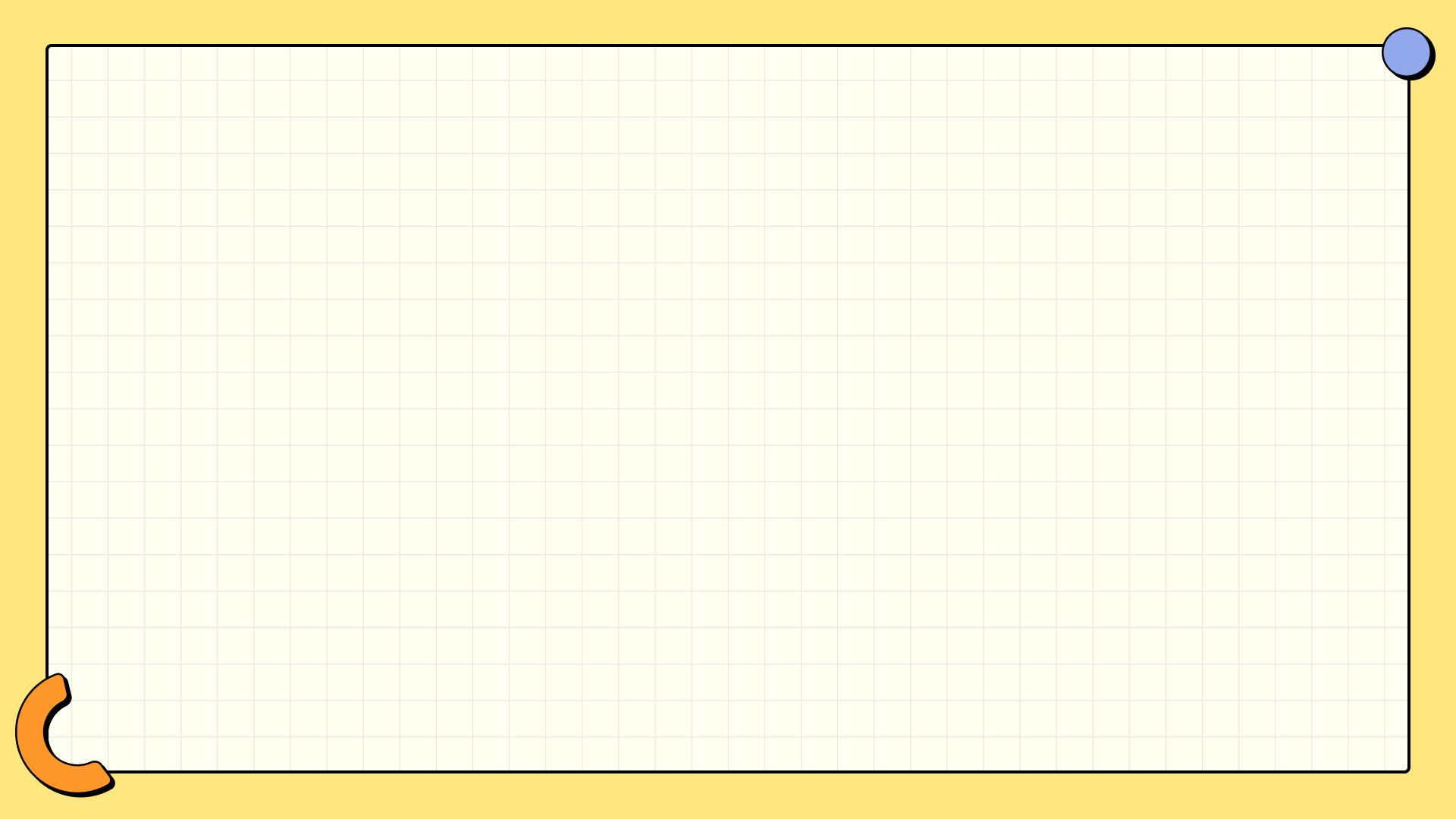 Thank You
Thank your audience for their time and attention. Appreciate their patience with you.
Invite questions and address any concerns or curiosities from the audience. Be ready for questions.
Provide additional resources or contact information for further learning. Send them in the right direction.
Conclude with a positive and impactful message to leave a lasting impression. End on a good note.
Thanks for listening, it was a pleasure presenting to you all. See you next time.